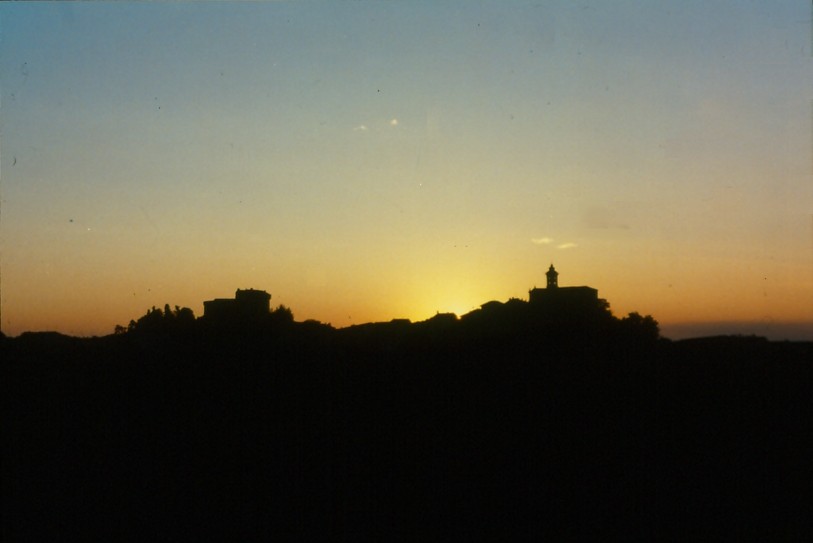 MUJERES DE DIOS
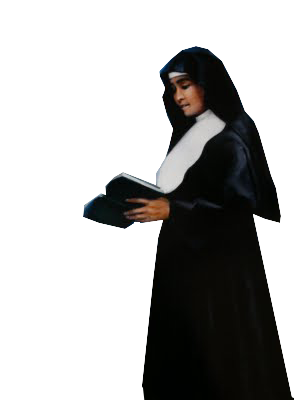 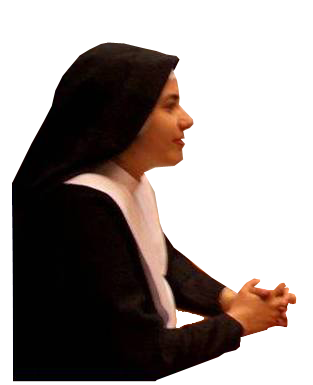 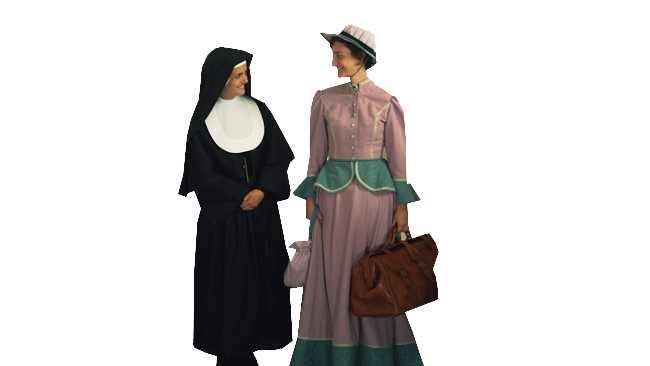 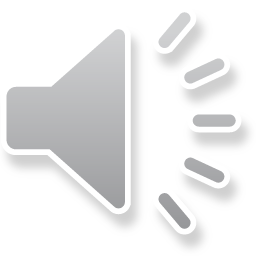 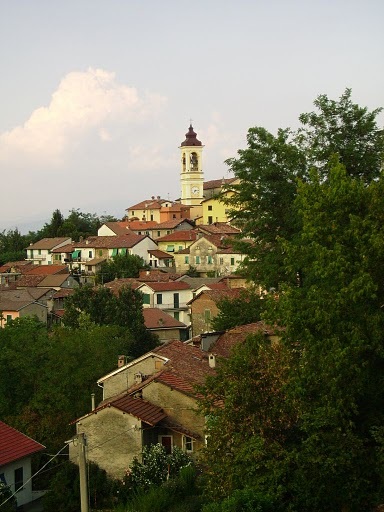 «No puede quedar escondida una ciudad que está sobre un monte»
Mt 5,14
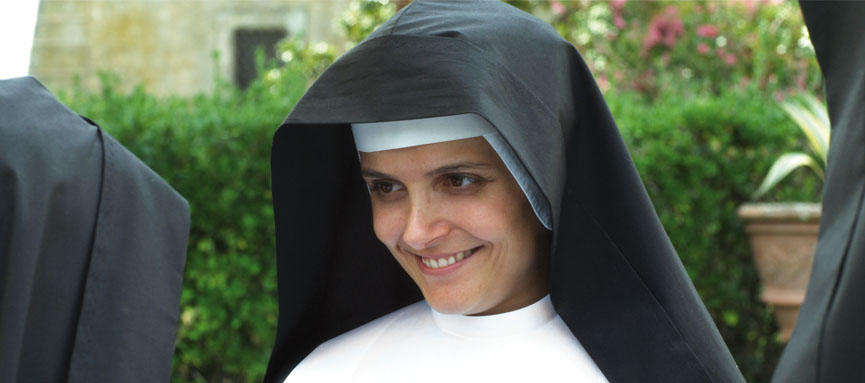 La fuente del carisma ha llegado a nosotras no solo a través de la persona de M. Mazzarello sino de un grupo de mujeres  que con ella, han dado vida a una espiritualidad que debemos descubrir.
Sor Emilia Mosca
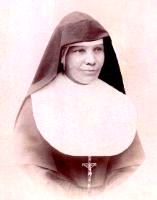 Hija de una condesa y de un famoso arquitecto. Un revés de fortuna hizo que Emilia fuera confiada a la abuela paterna. Vivió una infancia infeliz si bien en «un ambiente que la consentía»
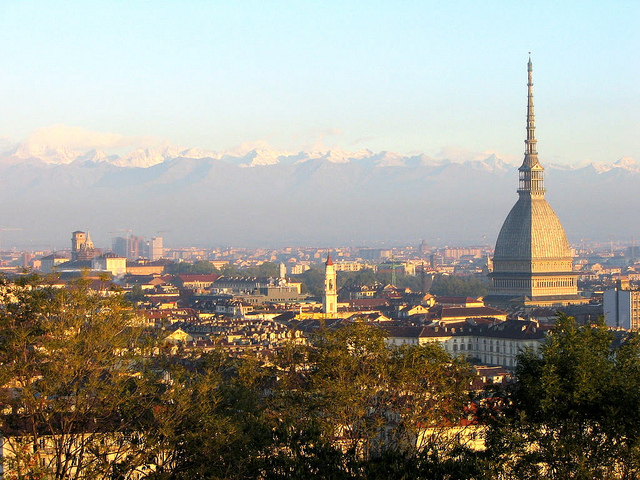 Cuando regresó a la familia estudió en el colegio 4 años y luego en la Universidad de Turín que le dio el diploma en francés.
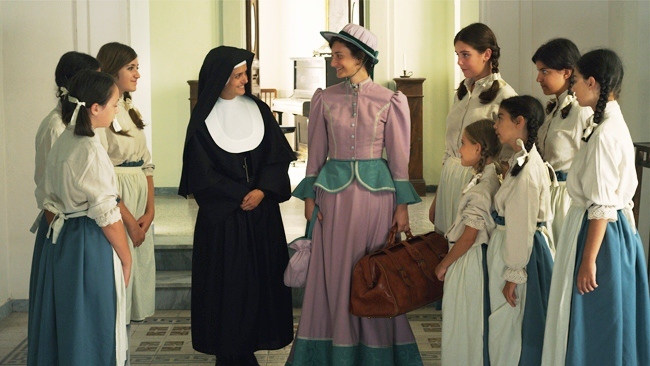 En diciembre de 1872 llegó a Mornés después de haberse encontrado con D. Bosco quien le propuso ir si era de su agrado. En 1874 hizo su primera profesión y en el 75 los votos perpetuos.
En la escuela de la Madre
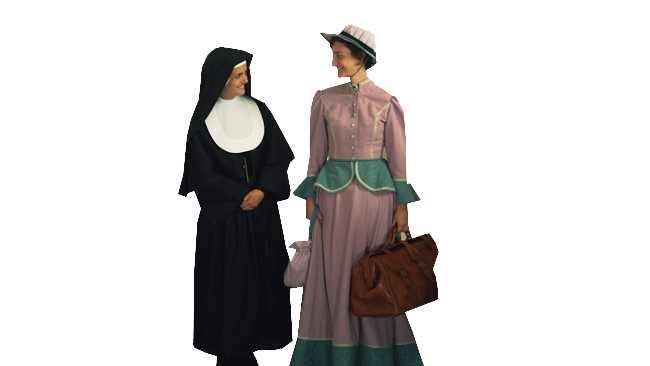 La Cronohistoria anota que Emilia Mosca fue conquistada por el clima de familia y la espiritualidad del ambiente.
En la escuela de la Madre
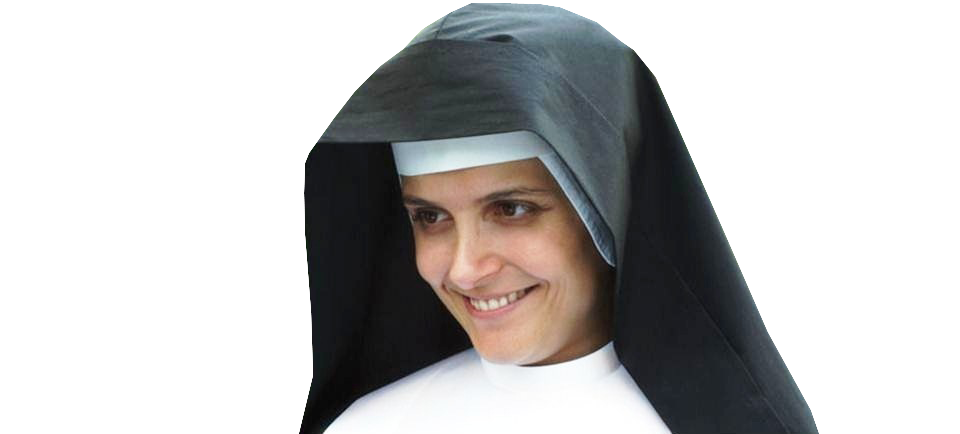 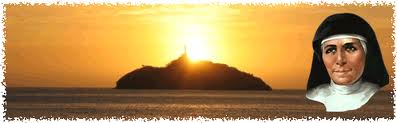 Emilia se encontró delante de una mujer alegre en su humildad, paciente y tierna en sus intuiciones pero firme, franca en el lenguaje y en las propuestas.
En la escuela de la Madre
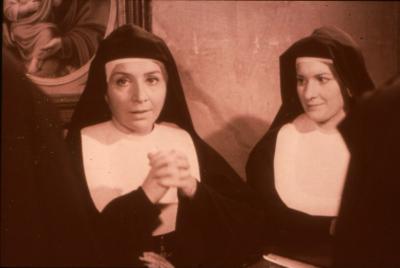 La propuesta de M. M. no esconde la portada del Misterio Pascual: «¿Será capaz de tanto sacrificio?...» «Con la ayuda de Dios…» respondió.
En la escuela de la Madre
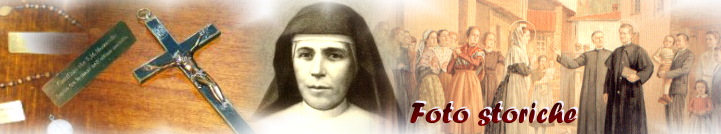 D. Bosco  ya le había indicado la vía evangélica: «Mi alimento es hacer la voluntad del Padre».
Este es uno de los aspectos fundamentales de la espiritualidad mornesina. Sobre el lecho de muerte M.M decía: «Abajo las ganas de mandar»
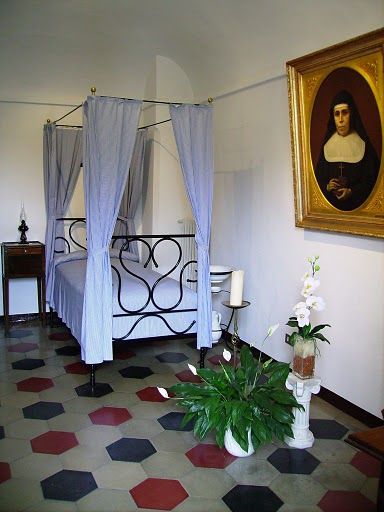 Tuvo la fortuna de asistir al diálogo con Jesús que M. M tuvo en los últimos días de su enfermedad. De Él Sor Emilia aprendió que, a la cruz se puede unir la voluntad sin perder la libertad.
En la escuela de la Madre
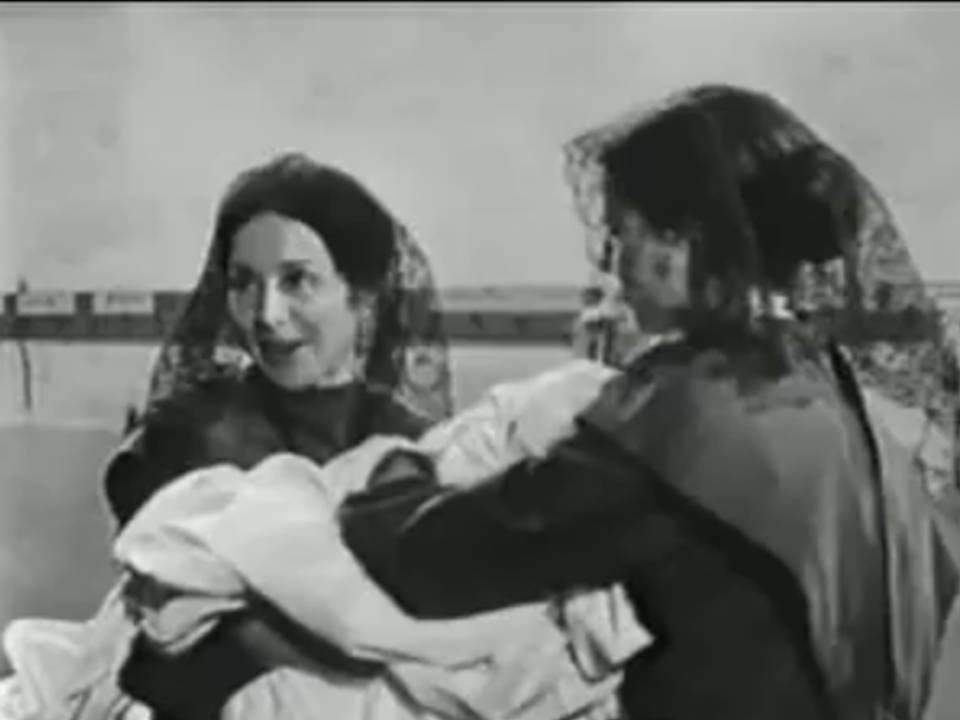 En Mornés hay sencillez, mucho trabajo pero también profundidad espiritual, vida que circula y por eso Emilia, después de dos meses, pide ser postulante.
En la escuela de la Madre
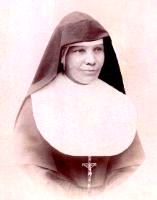 Desde el comienzo fue profesora, lo que le fue pedido con el compromiso de hacerse «toda para todas».
En la celda del Corazón
Después de la muerte de M. Mazzarello estará 19 años cerca a Madre Catalina Daghero, más joven que ella y que no tenía su misma cultura. Como Consejera de Estudios le fue asignada la tarea de la formación.
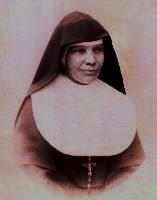 En la celda del Corazón
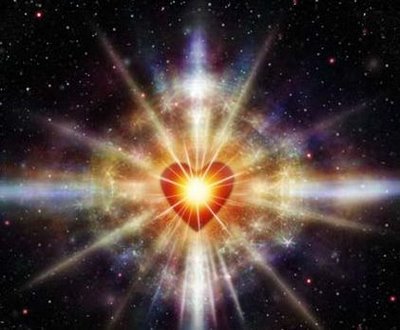 La celda es la conciencia, es el corazón, la oración, la profundidad del ser, donde Dios se hace guía de los que lo buscan «en espíritu y verdad».
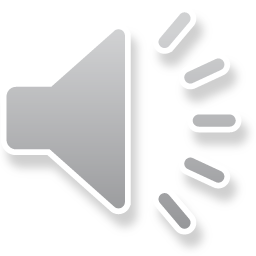 En la celda del Corazón
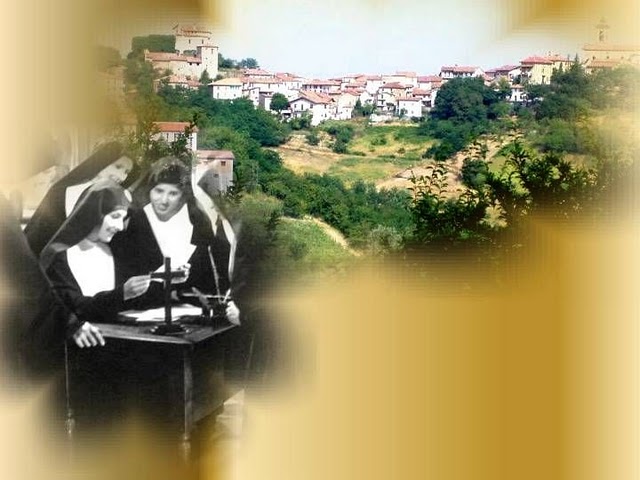 Emilia, tan fuerte de carácter, escoge la vía de la kénosis, una vía que no pasa desapercibida para sus Hermanas que le preguntan por qué ha escogido esta vía y ella responde: «Lo he aprendido en Mornés».
En la celda del Corazón
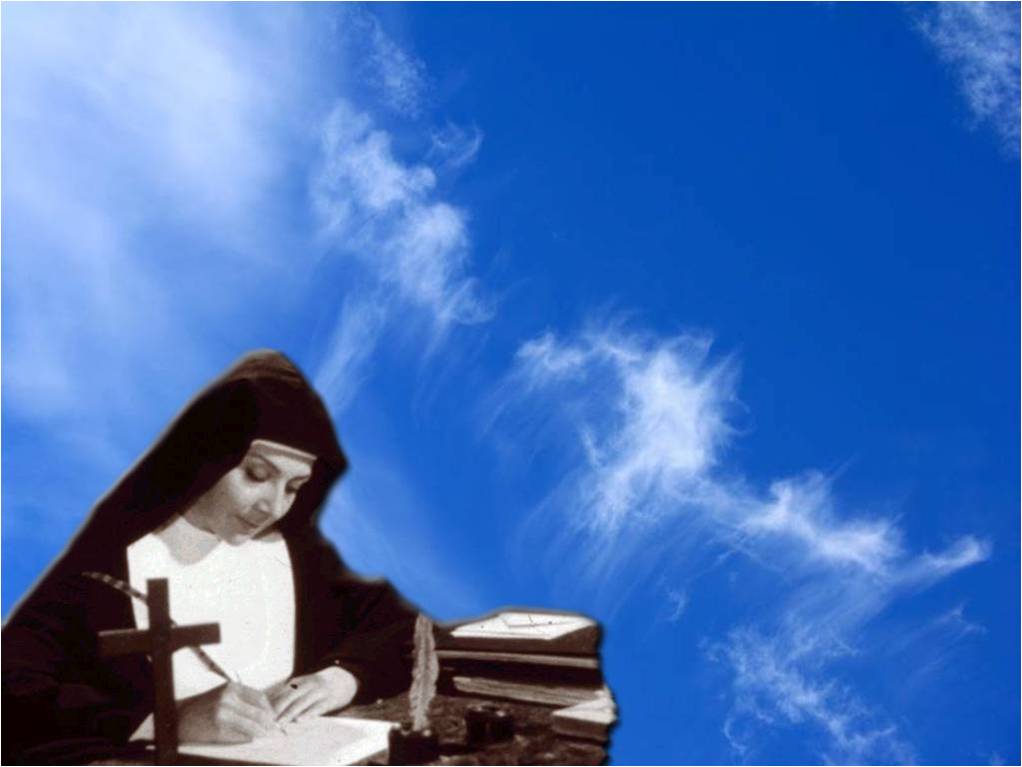 De M. M aprendió a vivir dentro de si para dar a la vida cotidiana la profundidad de la fe, a aferrar la propia voluntad a la cruz mientras desarrollaba su trabajo con dignidad y competencia.
En la celda del Corazón
En Mornés se encontró con un grupo de Hermanas heróicas en la virtud pero sin instrucción por lo que tenía que luchar contra sí misma, contra la visión que tenía de las cosas no siempre compartida y comprendida.
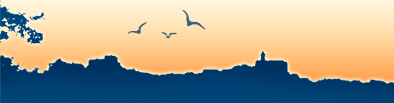 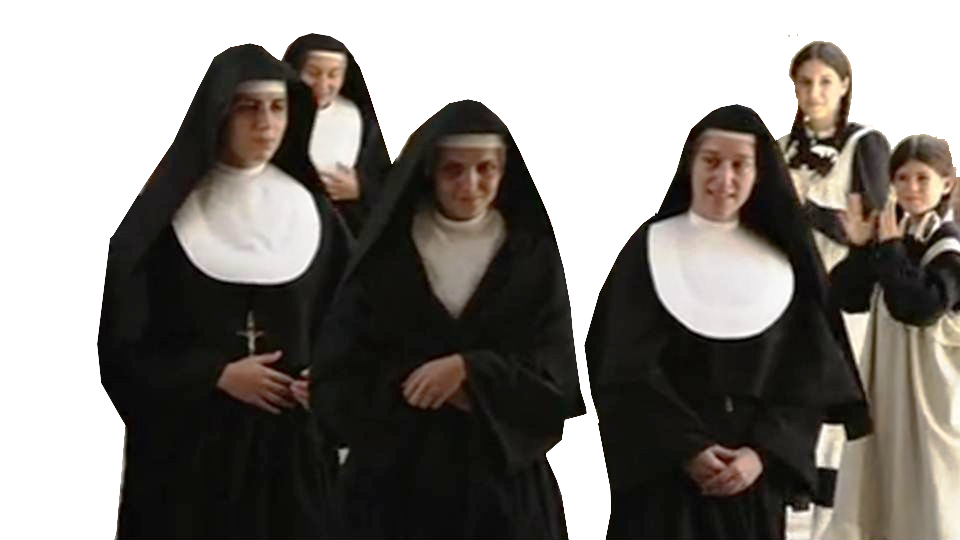 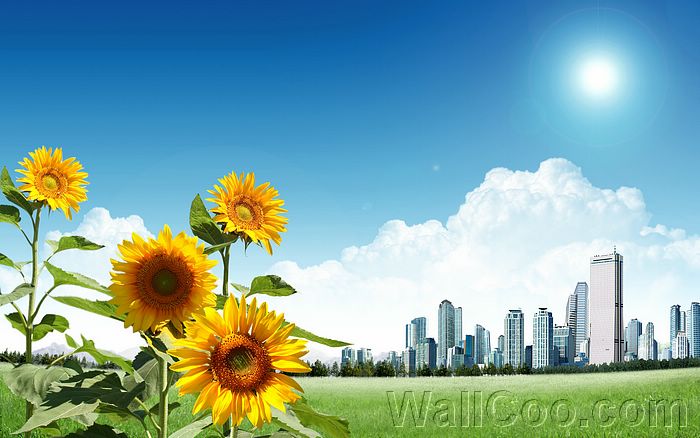 En la celda del Corazón
Sor Emilia ha vivido la obediencia de la fe que es lucha contra la autosuficiencia, la presunción  y los pensamientos propios del hombre carnal que tiene mil razones para oponerse a la fe.
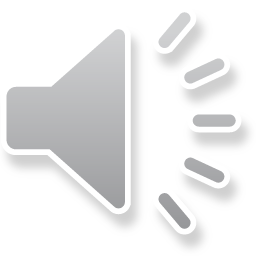 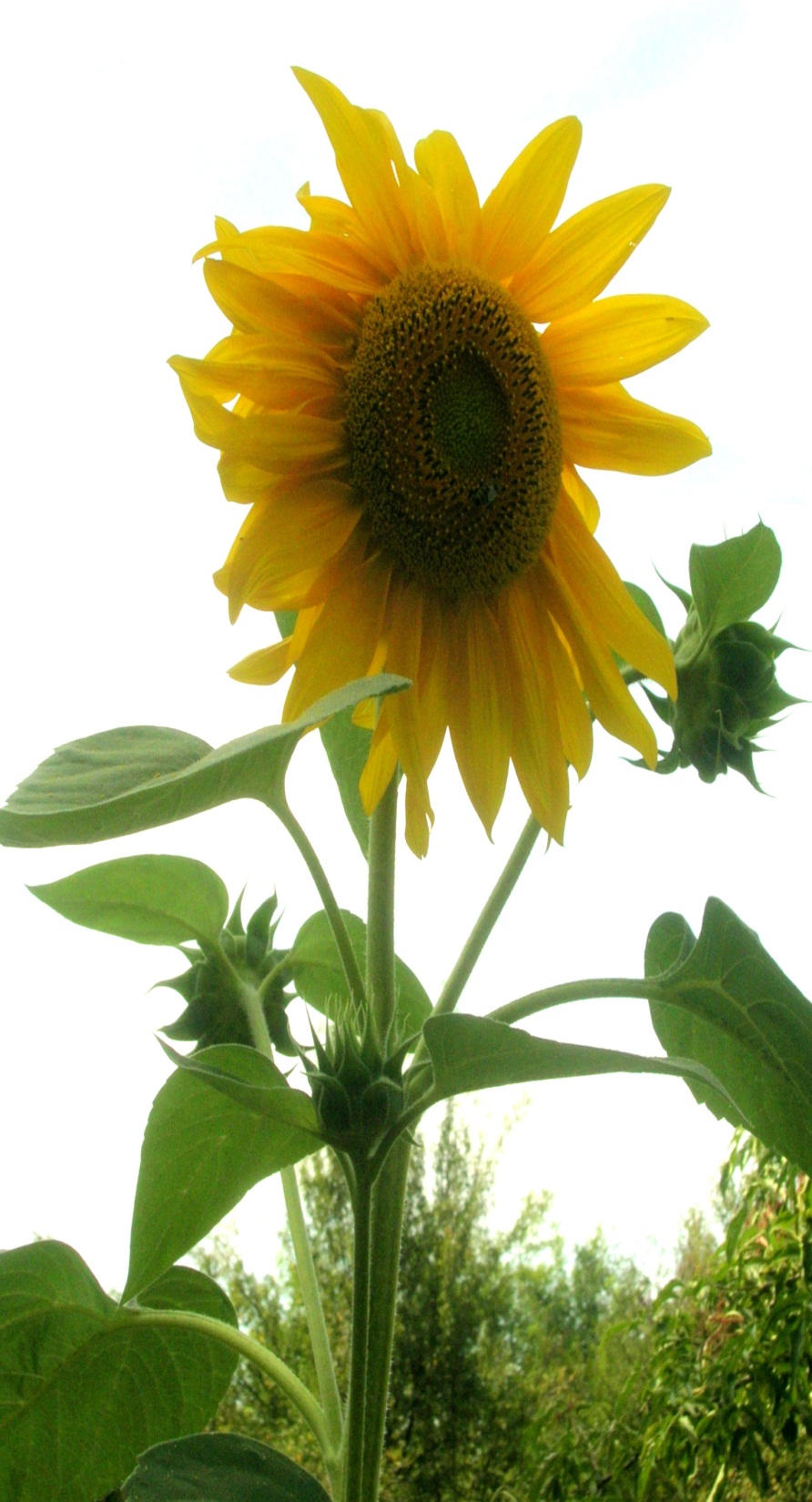 En la celda del Corazón
Sor Emilia entró en un camino de obediencia, no tanto a las reglas sino para reducir a la obediencia el corazón, martirizado de pensamientos, reacciones, cerrazones, exigencias, e insatisfacciones de todo género.
En la celda del Corazón
A veces le salía alguna expresión que denotaba el cansancio por las dificultades que encontraba: «Estoy muy cansada… como quisiera ir a América o mejor al Paraíso, para quitarme tantos fastidios»
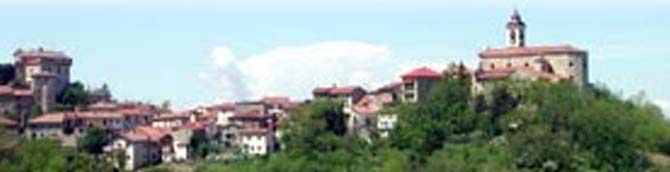 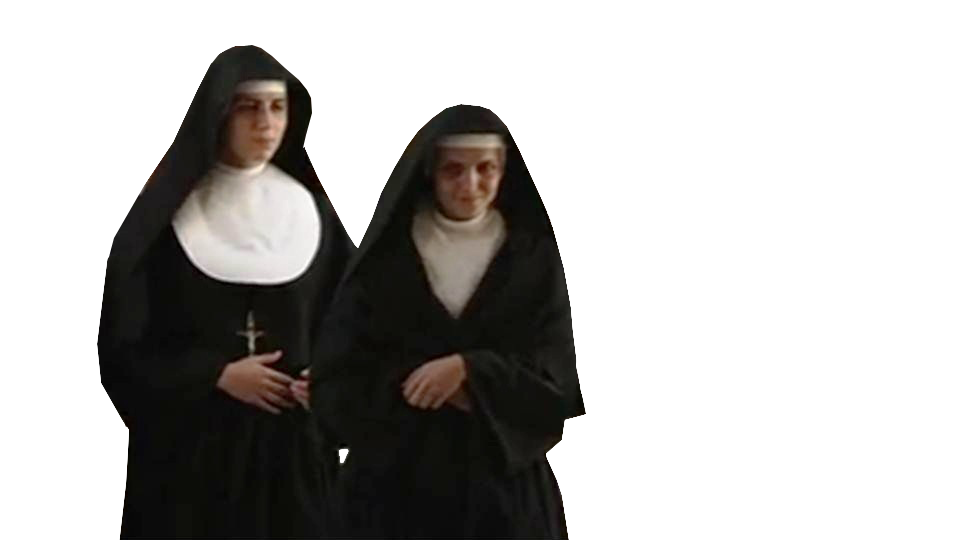 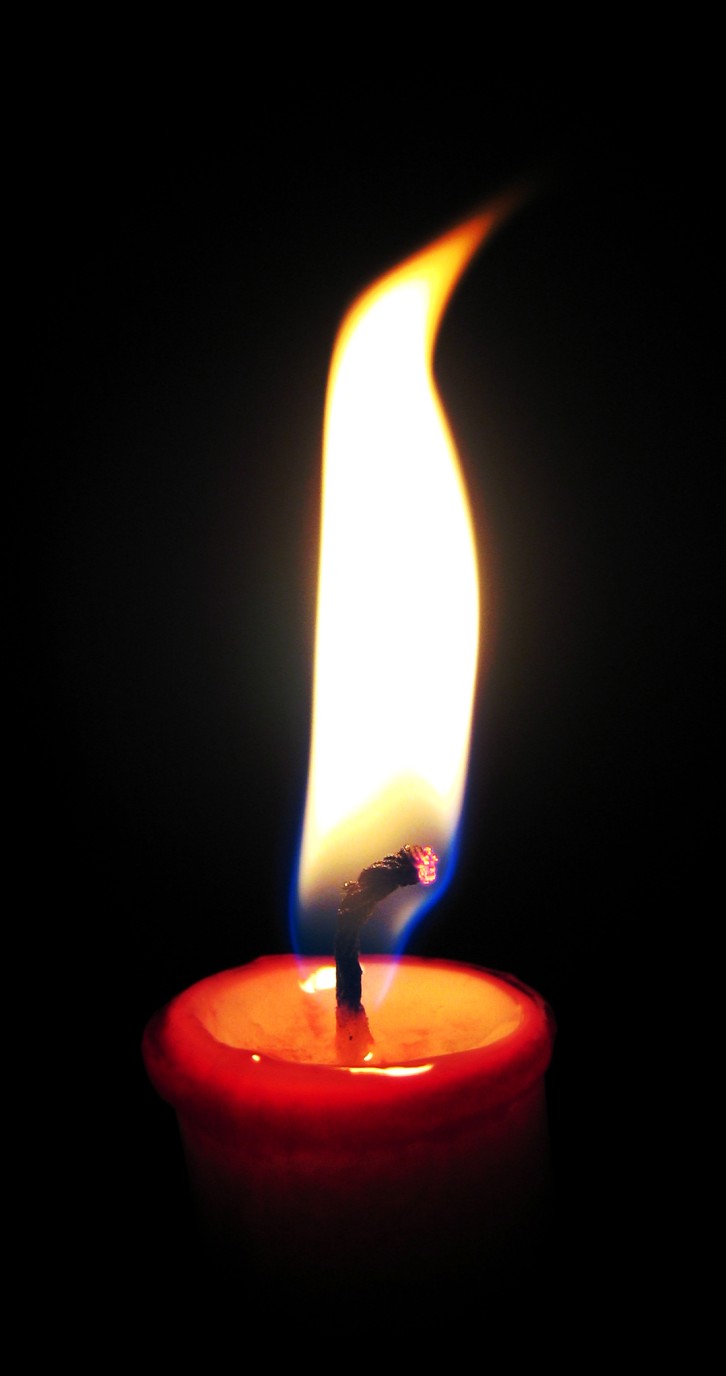 En la celda del Corazón
Su jornada era intensa: de las cuatro de la mañana hasta tarde de la noche. Estaba convencida que «El trabajo no ha matado a ninguno».
«Tengo siempre a Dios conmigo y con Dios nada es difícil».
En la celda del Corazón
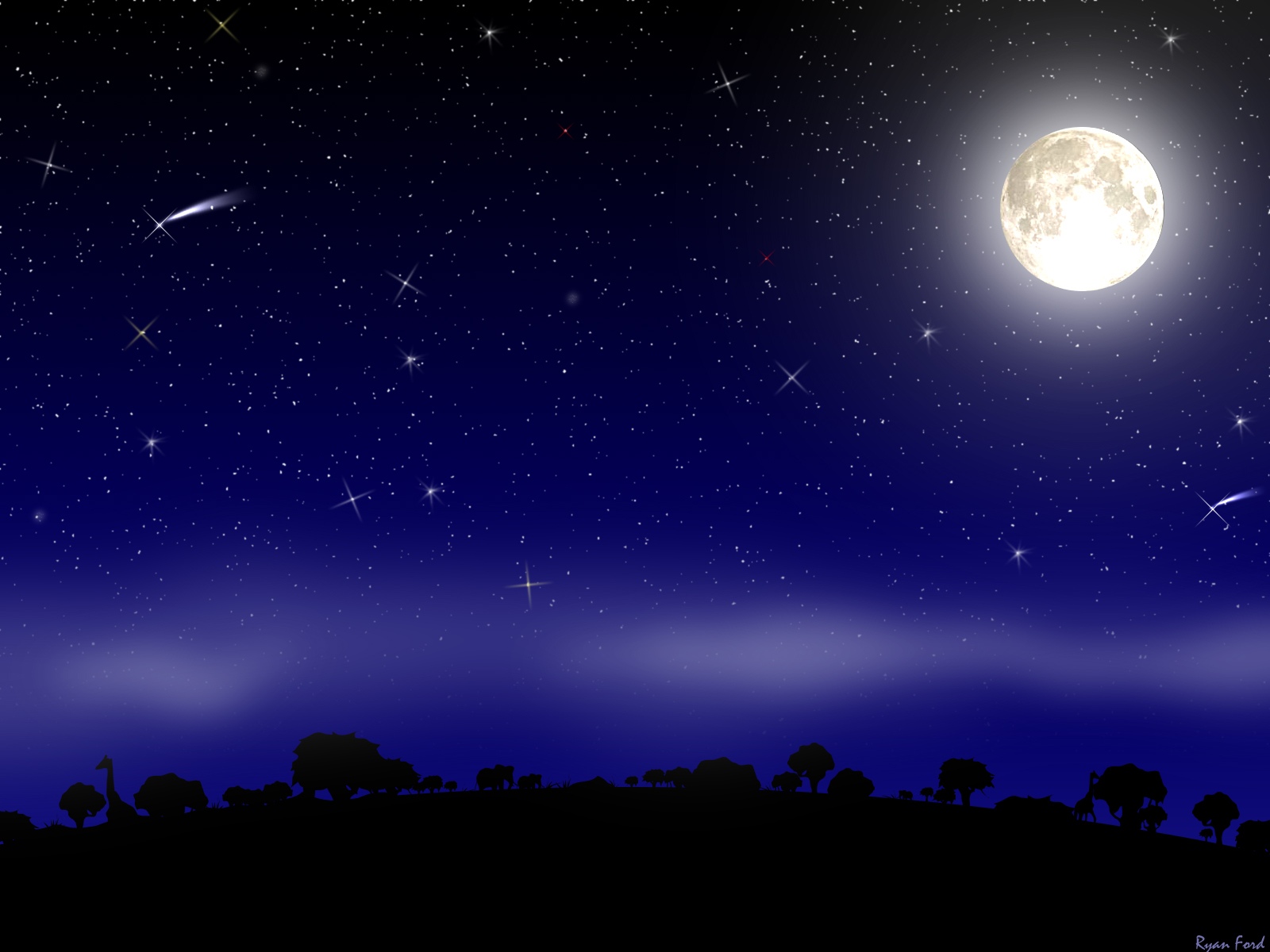 Antes de ir a dormir, Sor Emilia, dejaba que todo cayera de su corazón ejercicio que le era muy familiar  porque lo enseñó a las Hermanas que acompañó a abrir de nuevo la casa de Mornés.
En la celda del Corazón
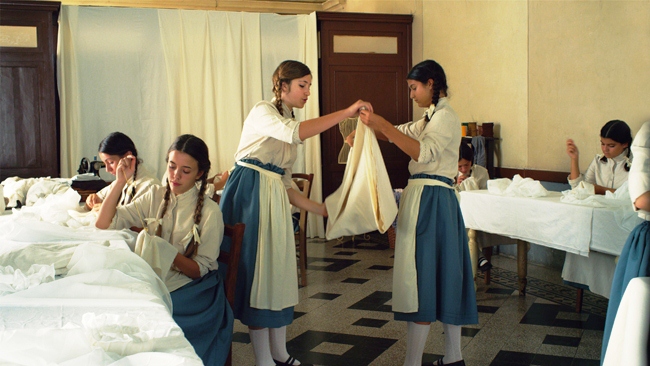 Sor  Emilia había respirado en Mornés el sentido de la preciosidad del tiempo: «Es la hora de amar al Señor»
En la celda del Corazón
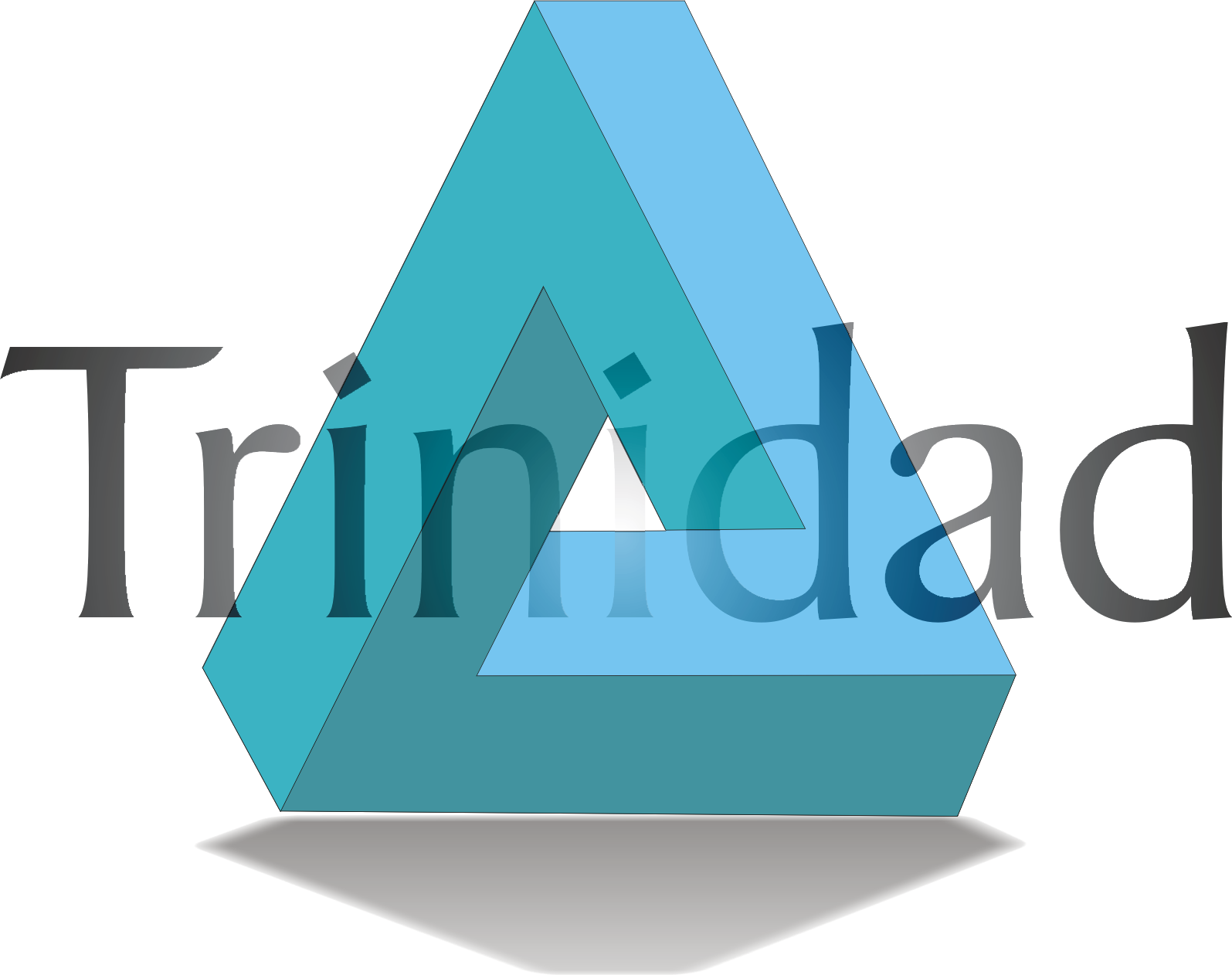 «Solo Dios es fiel y ninguna dulzura sobre la tierra vale la alegría que Él inspira al alma que ya ve acercarse su atardecer»
En la celda del Corazón
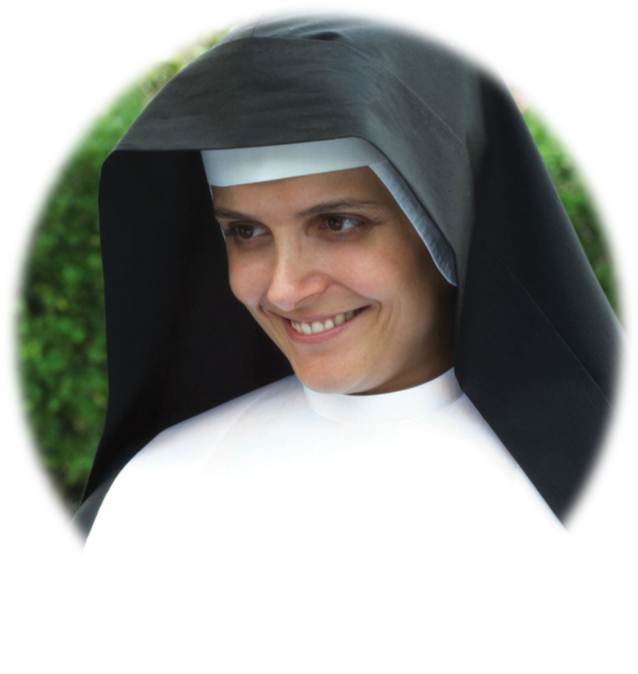 Como M. Mazzarello también Sor Emilia experimenta clara e inteligentemente la necesidad de retirase del propio trabajo, para dejar el puesto a las otras que podían sustituirla.
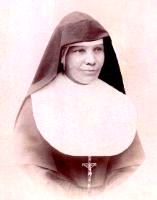 Algunas de sus frases:
«La necesidad de felicidad me atormenta: es la necesidad de Dios… y yo me aferro a la  cruz».

«Cada persona debe tener su Getsemaní y su Calvario, quien los acepta no tiene nada de terreno».

«Se es feliz cuando uno se sacrifica por la felicidad de los otros».
Invoquemos el don de un amor sin límites, sin cálculos, sin amarguras.

Cuantas veces, Señor, no hemos sido fieles,
no hemos sido realistas frente a las cosas;
a la inagotable fuerza de la vida derivada de la cruz.
Concede, Señor, que contemplándolanos sintamos amadas por ti,amadas por Dios hasta el fondo, así como somos;y que creamos que por la fuerza de la cruzexiste en nosotras una capacidad nuevapara dedicarnos a los hermanos,
Según aquel estilo y aquel modo que nos viene
enseñado y comunicado por la cruz.
Danos, oh Señor, la capacidad de descubrir la cruzque nos hace nacer de nuevo,preludio y anticipación de la vida plenaque viviremos en el misterio de la resurrección. 
Nos ponemos de rodillas delante del misterio
de la cruz con María, 
y le pedimos que podamos comprendercomo Ella ha comprendido, 
el misterio que transforma el corazón del hombrey que transforma el mundo. AMÉN       Card. Martini